اعداد
الاستاذ المساعد
الدكتور قاسم الخالدي
2018- 2019
اولا- أخلاقيات البحث العلمي 

ثانيا- شروط البحث العلمي
اولا- اخلاقيات البحث العلمي:
قال تعالى : ( إِنَّا عَرَضْنَا الْأَمَانَةَ عَلَى السَّمَاوَاتِ وَالْأَرْضِ وَالْجِبَالِ فَأَبَيْنَ أَن يَحْمِلْنَهَا وَأَشْفَقْنَ مِنْهَا وَحَمَلَهَا الْإِنسَانُ إِنَّهُ كَانَ ظَلُومًا جَهُولًا )  الأحزاب : ۷۲

“وإذا اصيب القوم في أخلاقهم
فأقم عليهم مأتماً وعويلاً”
اولا- اخلاقيات البحث العلمي:
تقتضي أخلاقيات البحث العلمي احترام حقوق الآخرين وآرائهم وكرامتهم، سواء أكانوا من الزملاء الباحثين، أم من المشاركين في البحث أم من المستهدفين من البحث، وتتبنى مبادئ أخلاقيات البحث العلمي عامة قيمتي " العمل الإيجابي " و " تجنب الضرر " ، وهناك بعض الاعتبارات بالنسبة للسلوك الأخلاقي تتضمن الآتي : 
 -المصداقية : يجب أن يكون نقل بيانات ونتائج البحث بصدق، وأن يكون الباحث أمينا فيما ينقله من بيانات، فلا يعتمد على الظن، ولا يحاول إدخال بيانات معتمدا على نتائج النظريات، او دراسات لباحثين آخرين .
اولا- اخلاقيات البحث العلمي: :
- الحيادية والأمانة العلمية : لا ينحاز الباحث في تناوله موضوع بحثه لأهوائه وآرائه الشخصية، ولا لفئة معينة يجري عليها البحث، فعليه أن يكون أميناً في الكتابة فيما ينقل عن المراجع والمصادر العلمية السابقة، وفي تحليل وتفسير نتائج البحث، فلا يتلاعب بها، ولا يفسرها بحسب ما يحب أو يتمنى. 
 - الخبرة : يجب أن يكون العمل الذي يقوم به في الباحث مناسباً لمستوى خبرته وتدريبه، عليه ان يفهم النظرية بدقة قبل أن تطبق المفاهيم أو الإجراءات. كما عليه الاستعانة بمن هم اكثر خبرة ودراية منه في مجال بحثه. 
- السلامة:  على الباحث ان لا يعرّض نفسه أو الآخرين ممن يجري عليهم التجربة لخطر جسدي أو أخلاقي، ولا يحاول تنفيذ بحثه في بيئات قد تكون خطرة من النواحي الجيولوجية، الجوية، الاجتماعية، أو الكيميائية، كما أن سلامة المستهدفين من البحث مهمة أيضا ، فلا يعرضهم للإحراج أو يشعرهم بالخجل أو يعرضهم للخطر في موضوع بحثه.
اولا- اخلاقيات البحث العلمي:
- الثقة :  يحاول الباحث أن يبني علاقة ثقة مع الذين يعمل معهم ، حتى يحصل على تعاون أكبر منهم ونتائج أكثر دقة، ولا يستغل ثقة الناس الذين تقوم بدراستهم . 
 -الموافقة : لا بد من حصول الباحث على موافقة سابقة من الذين يود العمل معهم خلال فترة البحث، إذ يجب أن يعلم الأفراد المراد دراستهم أنهم تحت الدراسة.
- مراعاة حق الانسحاب :الناس لديهم الحق للانسحاب من الدراسة في أي وقت، فالمشاركون غالبا ما يكونوا متطوعين ويجب معاملتهم باحترام، وأن الوقت الذي يخصصونه لأجل البحث يمكنهم أن يقضوه في عمل آخر أكثر ربحا وفائدة لهم، ولهذا السبب يتوقع انسحاب بعض المشاركين، والأفضل أن يبدأ البحث بأكبر عدد ممكن من الأفراد تحت الدراسة ، بحيث يمكن الاستمرار مع مجموعة كبيرة كافية ليتأكد من أن نتائج بحثه ذات معنى . 
- التسجيل الرقمي : لا يقوم الباحث بتسجيل الأصوات أو التقاط الصور أو تصوير فيديو من دون موافقة المستهدفين من البحث ، وأن لا يحاول استخدام آلات تصوير أو ناقلات صوت مخبأة لتسجيل أصوات وحركات المستهدفين، وطلب الموافقة بعد التصوير غير مقبول .
اولا- اخلاقيات البحث العلمي:
- التغذية الراجعة : يمكن إعطاء المستهدفين بالبحث ملخصاً أو بعض العبارات والتوصيات قد تكون مهمة لديهم وتفي بالغرض المطلوب، ومهم جداً أن يعرض الصور عليهم والأصوات أو النصوص المطبوعة للعبارات التي قالوها مسبقا قبل النشر، حتى لا يتعرض المستهدفون لأي ضرر جسدي أو معنوي بسبب التفسير لما قالوه أو فعلوه، والتأكد من أخذ الموافقة المسبقة قبل النشر .
- تجنب الأمل المزيف / الكاذب : على الباحث أن لا بجعل المستهدفين يعتقدون من خلال أسئلته بأن الأمور سوف تتغير بسبب بحثه أو مشروعه الذي يجريه، ولا يعطي وعودًا خارج نطاق بحثه أو سلطته أو مركزه أو تأثيره. 
- مراعاة مشاعر الاخرين:  قد يكون بعض المستهدفين أكثر عرضة للشعور بالانهزامية أو الاستسلام بسبب عامل السن أو المرض أو ضعف القدرة على الفهم أو التعبير؛ فيجب على الباحث مراعاة مشاعرهم.
- تجنب استغلال المواقف : لا يستغل الباحث المواقف لصالح بحثه، فلا يفسر ما يلاحظه أو ما يقوله الآخرون بشكل غير مباشر حتى يخدم بحثه .
اولا- اخلاقيات البحث العلمي:
- الحفاظ على سرية المعلومات : على الباحث حماية هوية المستهدفين في كل الأوقات، فلا يعطي أسماء أو تلميحات تؤدي إلى كشف هويتهم الحقيقية، ويمكن تحقيق ذلك من خلال تحويل الأسماء إلى أرقام أو رموز مع التأكد من إتلاف كل ما يتعلق بهوية المستهدفين بعد انتهاء الدراسة .
- مراعاة حقوق الحيوان :يجب معاملة الحيوان ورعايته الرعاية اللائقة به والإحساس بمدى الألم  و الانزعاج عنده، هذا بالتوافق مع متطلبات أهداف أي دراسة أو بحث يجريه الباحث، ويجب أن يبحث عن النصيحة من الخبير في مجال البحث الذي يجريه قبل البدء بأي دراسة تقتضي وجود حيوانات سواء في المختبر أو في ميدان الدراسة .
ثانيا-شروط البحث العلمي
1- أن يُقَدِّم شيئاً جديداً:  من الضروري جداً أن يُقَدِّر الباحث أهمية الموضوع الذي سيكتب فيه، فلا يكتب موضوعاً سَبَقَه غيره إليه فأشْبَعَه بحثاً وتحليلاً وبياناً، إلا إذا كان غيره قد تناول جانباً من جوانبه، فلا بأس في أن يختار جانباً أخر، فلكل موضوع جوانب عدة.
2- الحيوية والواقعية:  ومن عوامل نجاح الموضوع أن يكون حيوياً واقعياً، له صِلة قوية بميل الطالب، وحاجة المجتمع، وكلما اتسعت دائرة الانتفاع به ازدادت أهميته، فالكتابة بموضوع يهم الناس ويقدِّم لهم نفعاً، أو حلولاً لمشاكلهم، أو يشخص لهم مرضاً، أو يسعى في تطوير مجتمعهم وراحتهم ورفاهيتهم، أهم من الكتابة بموضوع خيالي بعيد عن واقع الناس لأنهم لن يهتموا به.
3- خصوبة وغزارة مصادر البحث: ومن عوامل نجاح البحث أيضا خصوبة مادته وأفكاره، وغزارة مصادره وتوافرها، وعلى العكس من ذلك البحث الفقير بالمادة العلمية، الفقير بالمصادر لن يكون ناجحاً وسيُتعِب كاتبه كثيراً، ولذلك عليه أن يبحث عن مصادر لبحثه قبل اختياره، ليعرف هل يستطيع الكتابة فيه أم لا؟
ثانيا-شروط البحث العلمي
4- وضوح المنهج:  ذلك بتنظيم خطته بشكل منطقي واضح مستوعِب، فيوزع أفكاره الرئيسة ضمن أبواب وفصول منسجمة، ثم يبدأ الكتابة بحيث يسلسل أفكاره، وينتقل مع القارئ من نقطة إلى أخرى بترابط، فيُحِس قارئ بحثه أنه يفهم ما يقرأ، فلا ينتقل لما بعده إلا وقد استوعب ما قبله وفهمه، وعلى العكس يكون الغموض.
5-  دقّة المعلومات: إن المعلومات الموثَّقة بذكر مصادرها، والمبَيَّنة بالأرقام، تدل على الدِّقة في البحث، وتعطي القارئ معلومات أكيدة،  . على الباحث أن يكون دقيقاً في اختيار المتغير المراد البحث فيه، وفي وصفه، وفي تحديد عنوان بحثه، وفي كل ما يكتبه أو ينقله عن المصادر ذات العلاقة ببحثه، لكي لا يقع في أخطاء تداخل الموضوعات في بعضها، مما قد بؤثر بالتالي في اختياره لمصادره ووسائله الإحصائية وفي نتائج بحثه وتفسيرها.
ثانيا-شروط البحث العلمي
6- سلامة الأسلوب ووضوح العبارة:  إن مما يُكسِب البحث أهمية كبيرة، سلامة أسلوبه من الأخطاء النحوية واللغوية، ووضوح عباراته، فلا تكون غامضة. ومما يُفقد البحث أهميته كثرة الأخطاء النحوية أو اللغوية أو العلمية.
7- العلمية والموضوعية: على الباحث أن يتناول موضوع بحثه بشكل محدد بعيد عن التصورات أو الآراء الشخصية، ولا يعتمد المصادر غير الموثوقة في التفسير أو التحليل بل باستخدام الاختبار والقياس والتجريب، ودون الخوض في موضوعات أو متغيرات أخرى لا علاقة لها ببحثه. ومن الضروري أن يعتقد أو يؤمن بالحتمية في أن الظواهر والسلوكيات والاحداث..  في حياتنا لها أسبابها ونتائجها، لكل مثير استجابة، ولكل فعل ردة فعل. أي أنها لا تقع مصادفة أو دون سبب معين. لذلك فالبحث العلمي يكشف عن تلك الأسباب ليتوصل إلى حقائق علمية دقيقة يمكن اعتمادها في تفسير تلك الظواهر والأحداث.
الى الملتقى
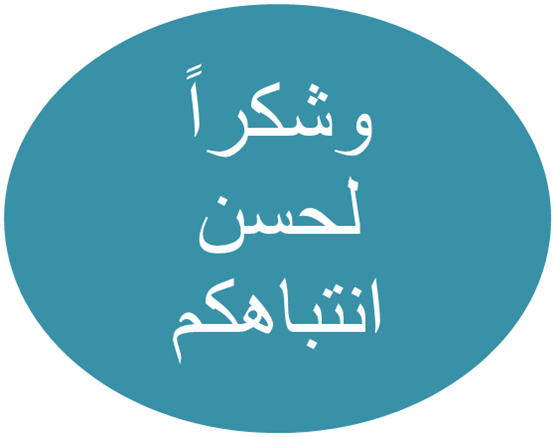 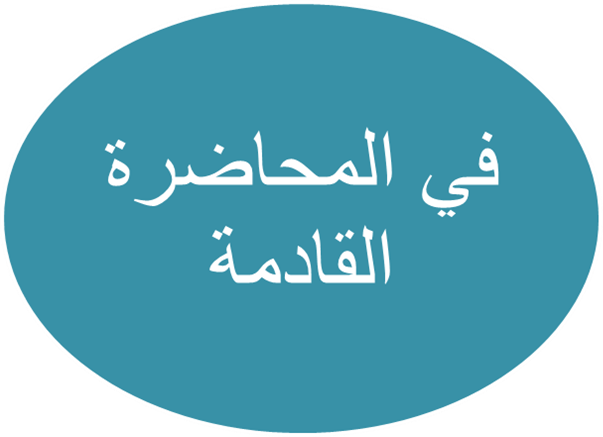